Mножење и дијељење двоцифрених бројева
                једноцифреним бројевима
                          (утврђивање)


Математика 
4. разред
ДА ПОНОВИМО!


МНОЖЕЊЕ                                                                     

                                               25 · 4 = 100       


                                                 ЧИНИОЦИ

                                                                            

     ДИЈЕЉЕЊЕ
 
                                               45 : 5 = 9
ПРОИЗВОД
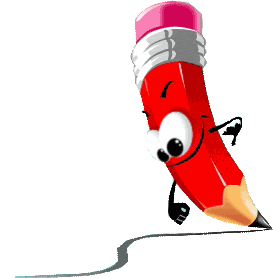 КОЛИЧНИК
ДЈЕЛИЛАЦ
ДЈЕЉЕНИК
ЗАДАЦИ ЗА ВЈЕЖБАЊЕ:

Израчунај производе користећи својства множења збира
     и разлике бројем.
  
    28 · 4 = (20 + 8) · 4 = 20 · 4 + 8 · 4 = 80 + 32 = 112

    68 · 4 = (70 – 2) · 4 = 70 · 4 – 2 · 4 = 280 - 8 = 272

2. Израчунај количник користећи својство дијељења збира 
и разлике бројем. 

    75 : 5 = (60 + 15) : 5 = 60 : 5 + 15 : 5 = 12 + 3 = 15

    84 : 4 = (100 – 16) : 4 = 100 : 4 - 16 : 4 = 25 - 4 = 21
3. Израчунај:

    15 · 4 =             

    16 · 6 = 
 
    78 : 6 =     

    85 : 5 = 


4. У једној библиотеци има укупно 14 полица, а на свакој полици по 8 књига. 
    Колико је укупно књига у библиотеци?

14 · 8 =  

Одговор: 
У библиотеци je укупно 112 књига.
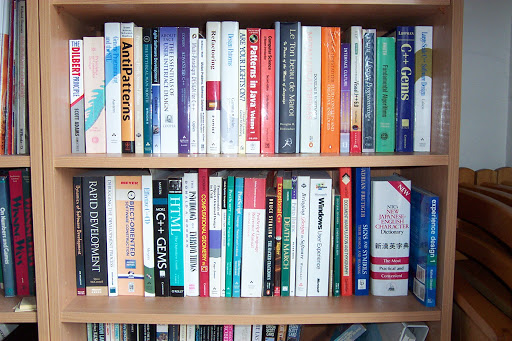 60
96
13
17
112
5. Ријеши једначине:

  а)  x · 4 = 52
       x = 52 : 4
       x= 13
 Провјера: 13 · 4 = 52


б)   55 : x = 5
      x = 55 : 5
      x = 11
Провјера: 55 : 11 = 5
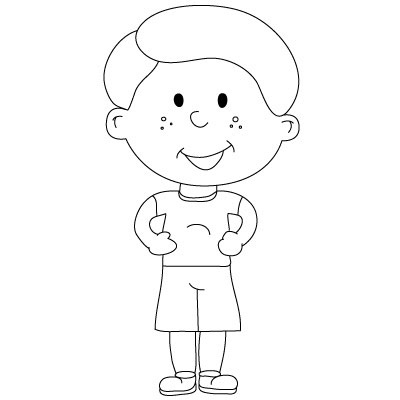 Задаци за самосталан рад:

1. Одреди вриједности датих израза ако је а = 8

     а · 6 =                    13 · а =
      
     а · б =                    а · 12 = 

    а · 12 =                   17 · а =


2. У једном складишту су 72 вреће брашна. Колико ће камиона бити потребно да се натовари брашно, ако ће на сваком камиону бити по 8 врећа?
ХВАЛА НА ПАЖЊИ!